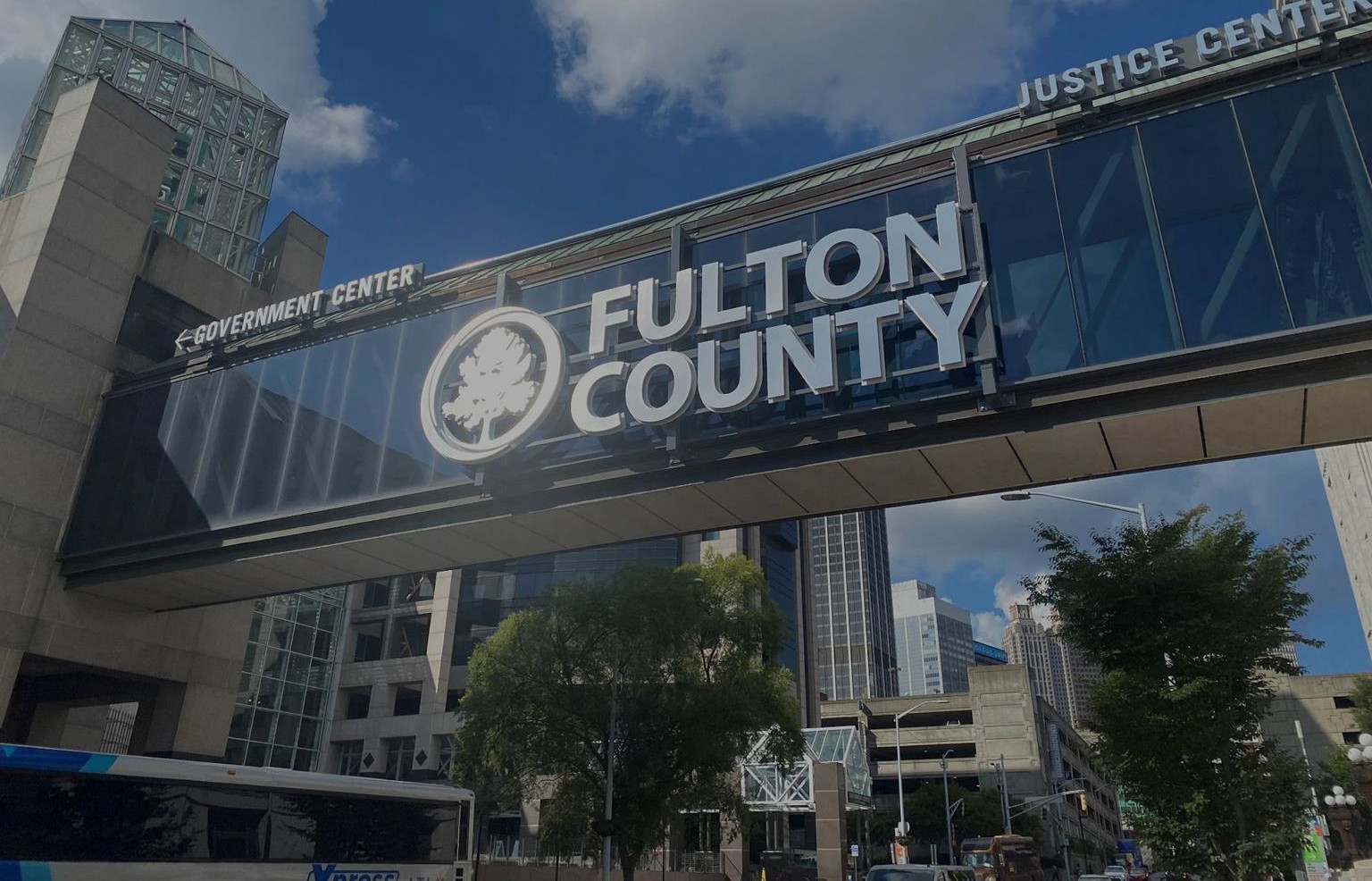 Fulton County Operational Report
January 24, 2024
Board of Commissioners Meeting
1
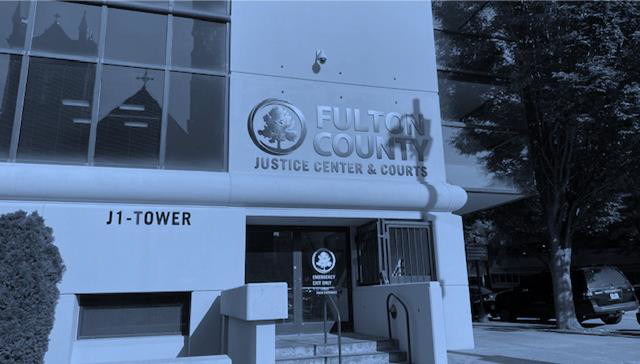 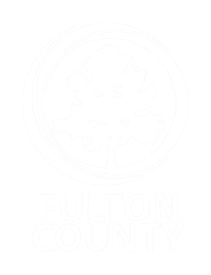 FULTON COUNTY GOVERNMENT
Project ORCA
& Justice System Update
JANUARY 24, 2024
AGENDA
O R C A C A S E R E D U C T I ON
C U M U L AT I V E CASE R E D U C T I O N
01
02
03
JAIL P O P U LAT I O N U P D AT E
18
Project O v e r v i e w
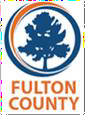 Since the beginning of COVID-19, the Fulton County Court System has amassed a significant and unprecedented level of cases. Project ORCA will address this challenge by utilizing a combination of capacity expansion and productivity enhancement initiatives to expedite the case adjudication process.
The COVID-19 Case Resolution Project began
on December 6, 2021 with 148,209 open and active cases.
As of December 31, 2023, 126,560 cases have been disposed.
There are 21,649 pending open and active cases.
3
P R O J E C T  O     R    C     A  C  A S E  R   E   D   U    C    T   I   O   N
Dispositions by Office
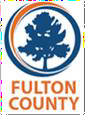 126,560
cases disposed
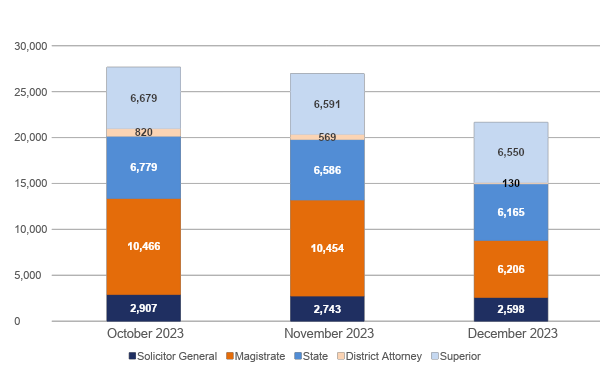 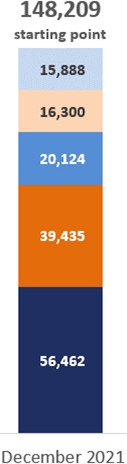 27,651
26,943
21,649
5,294
708
4
P R O J E C T  O     R    C     A  C  A S E  R   E   D   U    C    T   I   O   NCase Disposition S    u    m   m    a     r      y
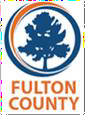 5
Hiring Progress
Hiring Progress by Department As of 1/1/2024
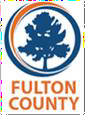 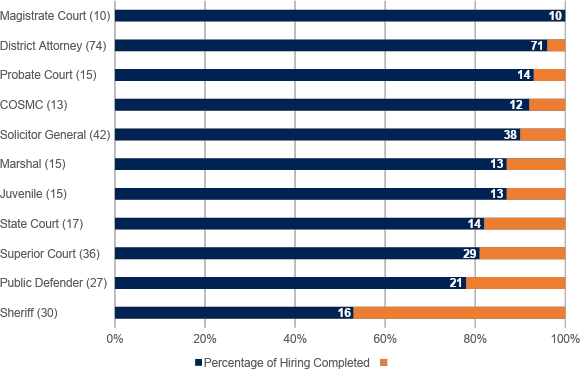 6
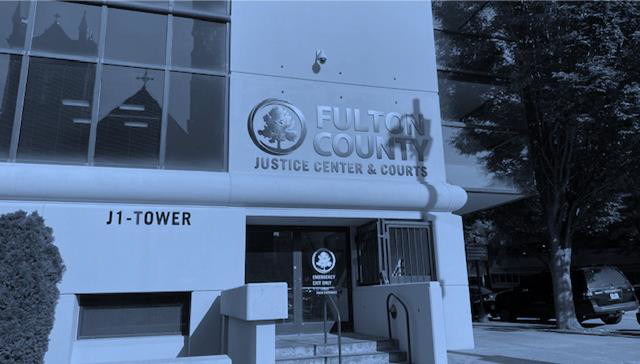 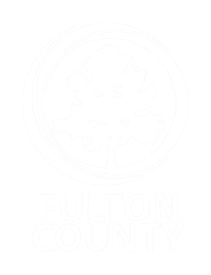 FULTON COUNTY GOVERNMENT
Project ORCA
& Justice System Update
JANUARY 24, 2024
AGENDA
O  R  C  A  C A S E R E D U  C   T   I  O  N
C  U M U L A T  I   V  E C A S E R E D U C  T  I  O N
JAIL P O P U L AT I O N U P D A T  E
01
02
03
23
C    U   M   U   L      A  T    I    V    E  C  A  S E  R    E    D   U    C      T    I    O   N
JUST I CE SYST E M S C O R E C A R D
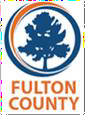 24
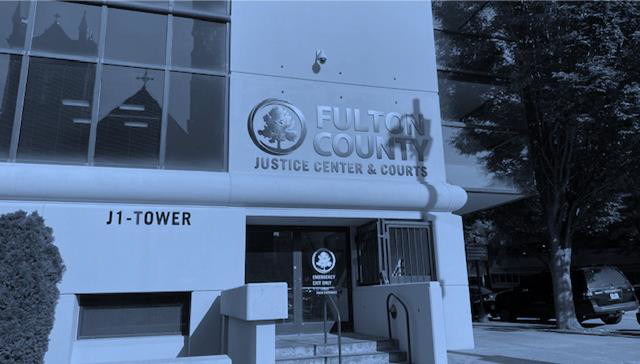 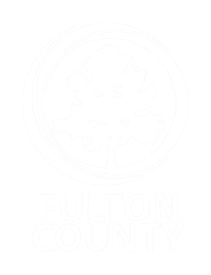 FULTON COUNTY GOVERNMENT
Project ORCA
& Justice System Update
JANUARY 24, 2024
AGENDA
ORCA CASE REDUCTION
CUMULATIVE CASE REDUCTION
JAIL POPULATION UPDATE
01
02
03
9
Average Monthly Population
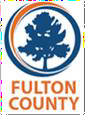 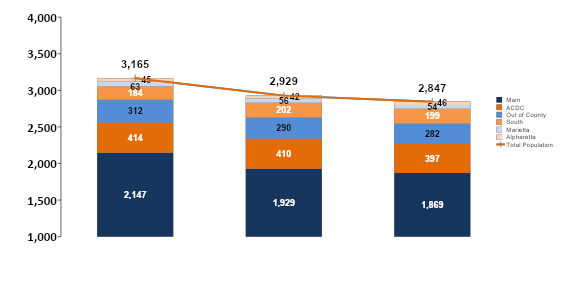 2,743
as of 1/16/2023
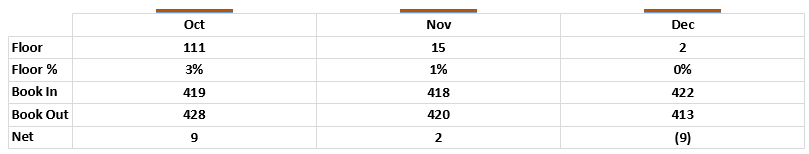 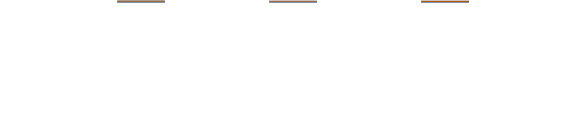 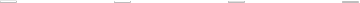 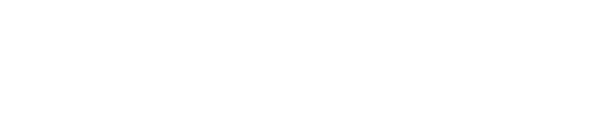 10
26
Average Monthly Jail Population
Population by facility
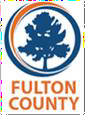 11
Jail Population
facility utilization AS OF 12/31/2023
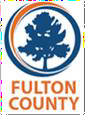 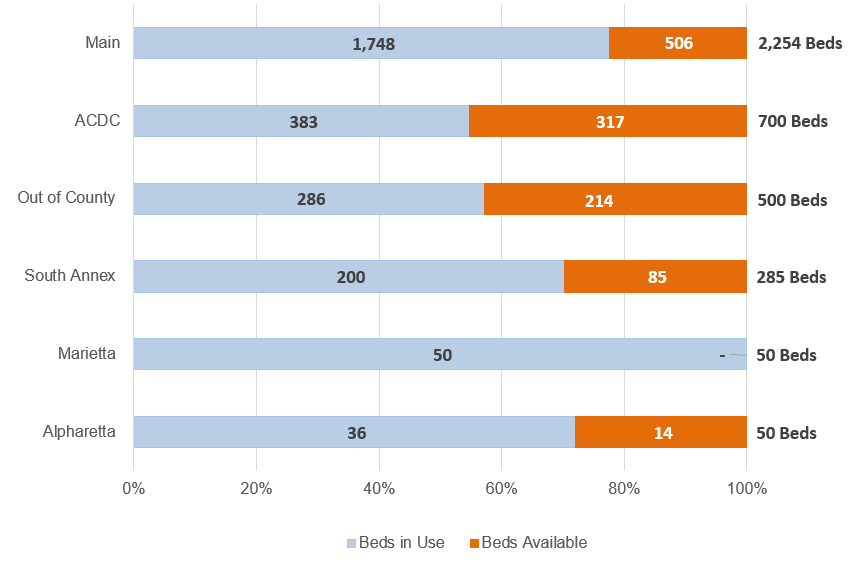 12
JAIL P    O   P   U   L    A  T    I    ON
FULL I N M ATE ANALYSIS As of 1/5/2024
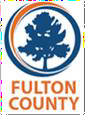 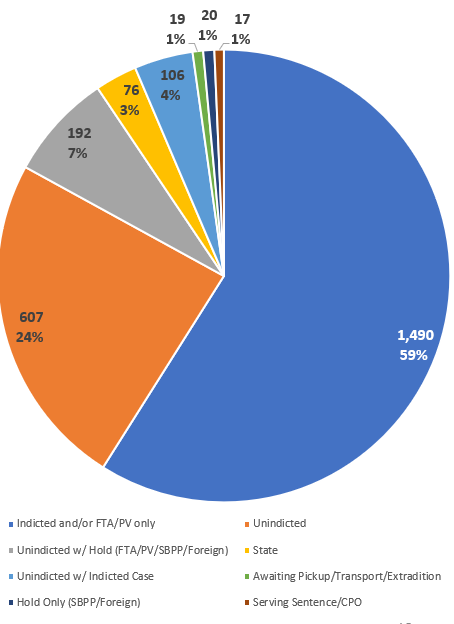 13
U  N   I   N  D  I   C   T   E  D  J A I L  P    O   P   U   L     A T    I    O   N
DAYS IN JAIL As of 1/5/2024
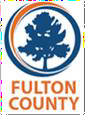 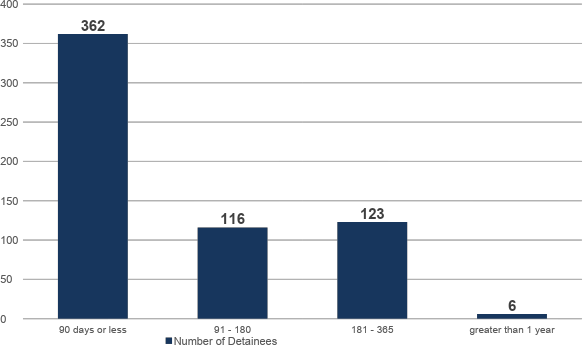 Excludes detainees with pending indicted cases and holds (Probation Violations, Failure to Appears and foreign and/or other agency holds).
Ankle Monitor Updates
Updated 1/18/2024
CAP set by BOC Action:
Current # of Ankle Monitors: Request for Proposal Issued: Pre-proposal Meeting:
Q&A Deadline: Proposal Due Date:
Tentative Oral Presentations:
Anticipated BOC Meeting: Owner of the Program:
1518
1310
December 13, 2023
January 8, 2024
January 17, 2024
January 24, 2024 February 8th -9th, 2024 March 6, 2024
Superior Court
15
P R I O R I T I E S
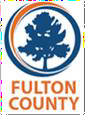 ✔ Accelerate ORCA case resolution/performance
✔ Implement multi-agency jail reduction plan
✔ Prevent Post-ORCA backlog
✔ 2024 Look ahead…
Closeout Project ORCA
Continue ORCA & justice system tracking and reporting
Shift primary discussion of performance to Justice Partners
16
Justice System Dashboards
public information
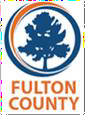 All publicly available justice system data and dashboards are found at:
https://fultoncountyga.gov/inside-fulton-county/open-government
17
QUESTIONS
18
Jail Bridging Plan
19
Jail Maintenance and Repairs
Before
After
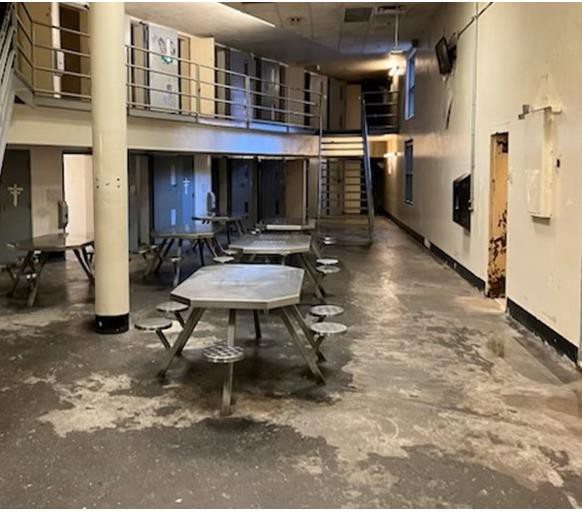 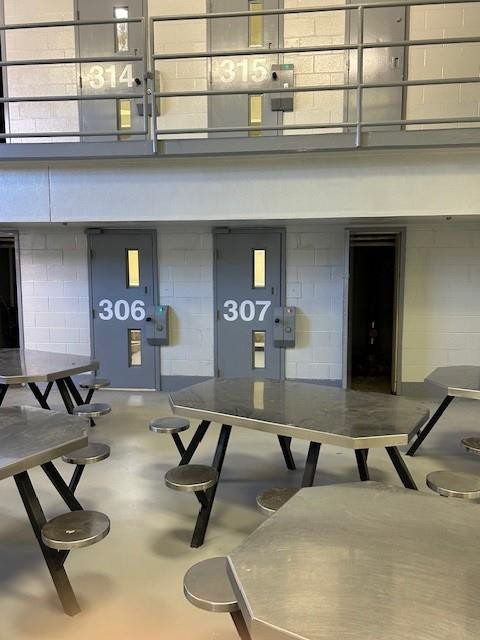 36
Jail Maintenance and Repairs
1st Blitz Unit (1 North) completed 11/6/23, (3 months to
complete).
2nd Blitz Unit (2 South) completed 12/26/23, conducted walk through with Sheriff and returned to service (6 weeks to complete).
3rd Blitz Unit (4 North) began 1/2/24 heavy damage, 	(expected completion 6 to 8 weeks). Currently 49% 	complete.
Additionally, there are 170 cells	being repaired that unavailable for use due to non-blitz related items and should be returned to service in 8 weeks.
37
Jail Maintenance and Repairs
Complete Jail Survey: December 18th, Sheriff convened a leadership team to inspect every unit in the Rice St Jail.

Sheriff's Team will complete jail walk through / survey every 3 months.

Also, Contractor (JCI), is conducting detailed weekly surveys
22
Jail Maintenance and Repairs
95% of work orders are completed within 36 hours
Statistics for January 2024
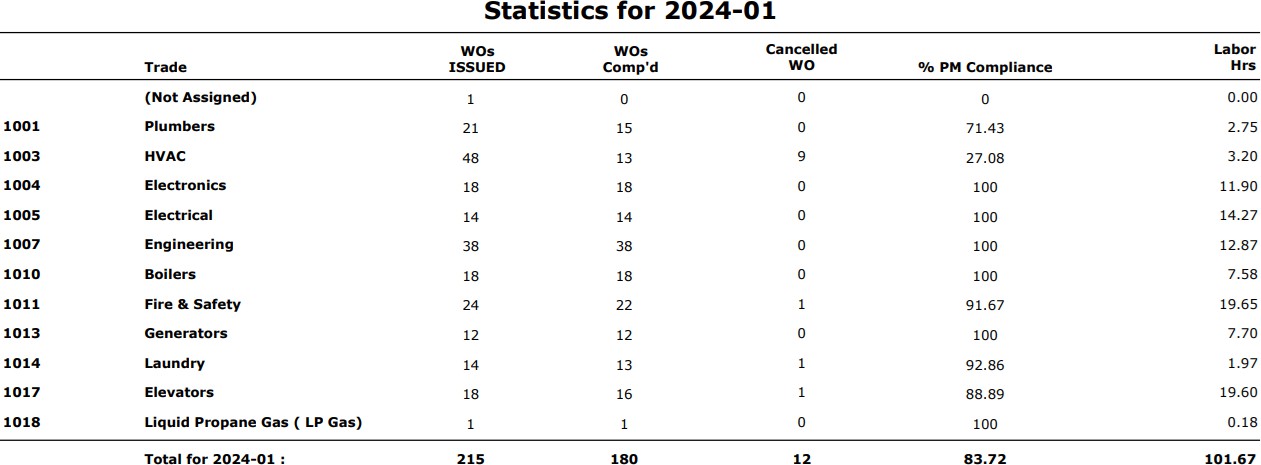 23
QUESTIONS
24